25 rokov McDonald’s
Štvrťstoročie značky v čase pandémie
Február 2021
Zhrnutie
seesame.com
Komunikácia so zmyslom
2￼
Zhrnutie kampane
McDonald’s ako dobrý sused so svojimi zákazníkmi komunikuje dlhé roky v duchu „feel good moments“. Minulú jeseň tomu bolo 25 rokov. Narodeninovú oslavu ale výrazne ovplyvnila pandémia a obmedzenia s tým spojené. Pre zodpovednú značku sme preto zvolili komunikáciu výročia s ohľadom na obmedzenia a životnú situáciu zákazníkov. 

Narodeninovú oslavu sme premenili na reputačnú kampaň, ktorá zdôraznila jej hodnoty a prístup. Zvlášť sme komunikovali skutočnosť, že McDonald’s v čase pandémie neprepustil žiadneho zamestnanca
seesame.com
Komunikácia so zmyslom
3￼
Výzva a ciele
seesame.com
Komunikácia so zmyslom
4￼
Výzva a ciele
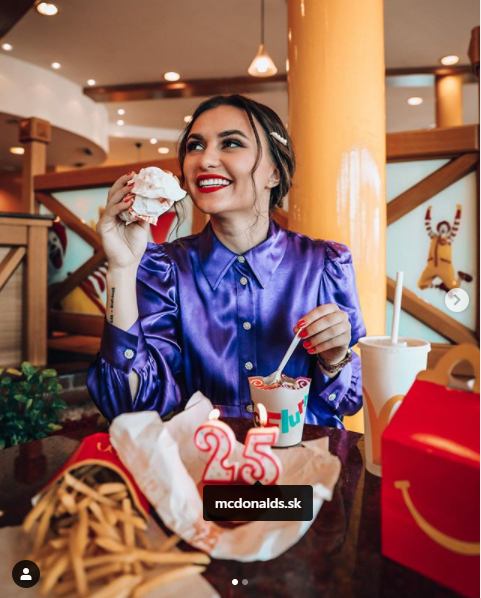 Spoločnosť McDonald’s si pripomínala svoje míľniky aj v minulosti. No nikdy nie v čase pandémie. Naším cieľom bolo pripraviť relevantnú komunikačnú kampaň, ktorá zmysluplným spôsobom odprezentuje úspechy a hodnoty značky, zdôrazní jej CSR aktivity a vzťah k zamestnancom  –  to všetko s ohľadom na neľahkú situáciu v krajine a v gastrobiznise. 

Navyše, krátko pred samotným dňom narodenín (13.október) sa výrazne sprísnili opatrenia v HORECA. Kampaň mala za cieľ priniesť obsah, ktorý nevzbudí žiadne negatívne emócie voči spoločnosti. Naopak, posilní jej pozíciu love brand značky.
Komunikácia so zmyslom
5￼
Stratégia a plán
seesame.com
Komunikácia so zmyslom
6￼
Stratégia a plán
Stratégia kampane bola postavená na:
 
Autenticite a príbehoch –  kľúčovú úlohu v prerozprávaní 25 rokov značky zohrali ľudia, ktorí ju tvoria 
Hodnotách a prínose značky –  zdôraznili sme podporu značky v náročných časoch smerom k svojich zamestnancov, zákazníkom,  ako aj jej inovácie za 25 rokov, zaujímavé dáta a prínos z pozície lídra v oblasti gastrobiznisu. Súčasťou kampane bol McDonald’s magazín. 
Zážitku – s ohľadom na pandemické opatrenia, sme prekvapili v narodeninový deň aj samotných zamestnancov a médiá, v podobe personalizovaných darčekov až k im dverám a na prevádzky
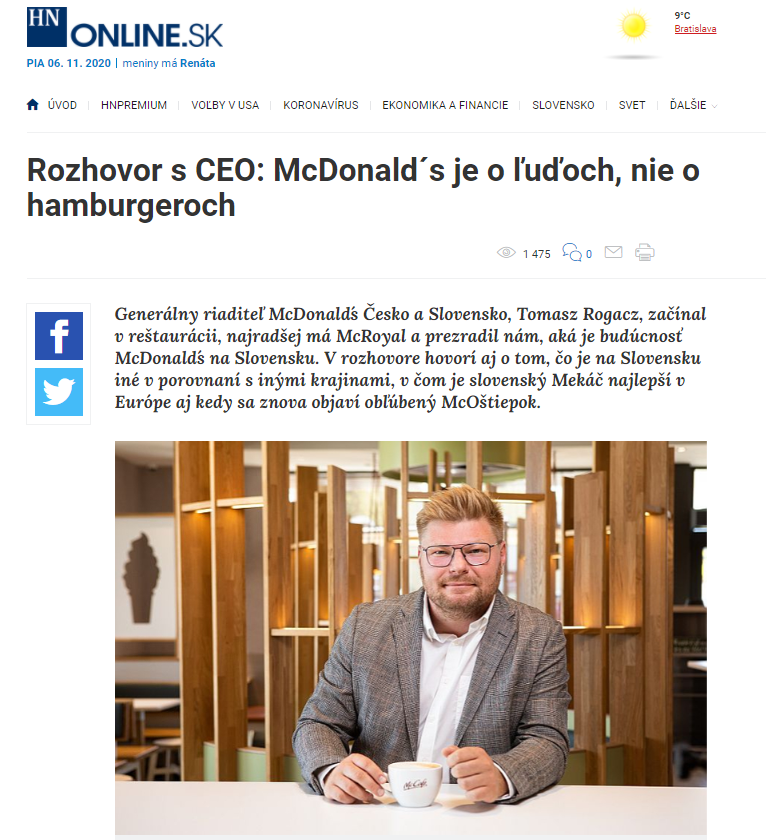 Komunikácia so zmyslom
7￼
Realizácia
seesame.com
Komunikácia so zmyslom
8￼
Realizácia
Veľký míľnik spoločnosti McDonald’s prišiel v čase, kedy krajina žila neustále sa meniacimi nariadeniami. Neľahkú situáciu sme so značkou, komunikujúcou prioritne prostredníctvom pozitívnych momentoch, vzali do úvahy. 

Vžili sme sa do náročnej životnej situácie a kampaň sme postavili na jej najsilnejších momentoch v spojení s pomocou zamestnancom a spoločnosti. Úvodná fáza patrila silným príbehom ľudí, ktorí za značkou stoja.
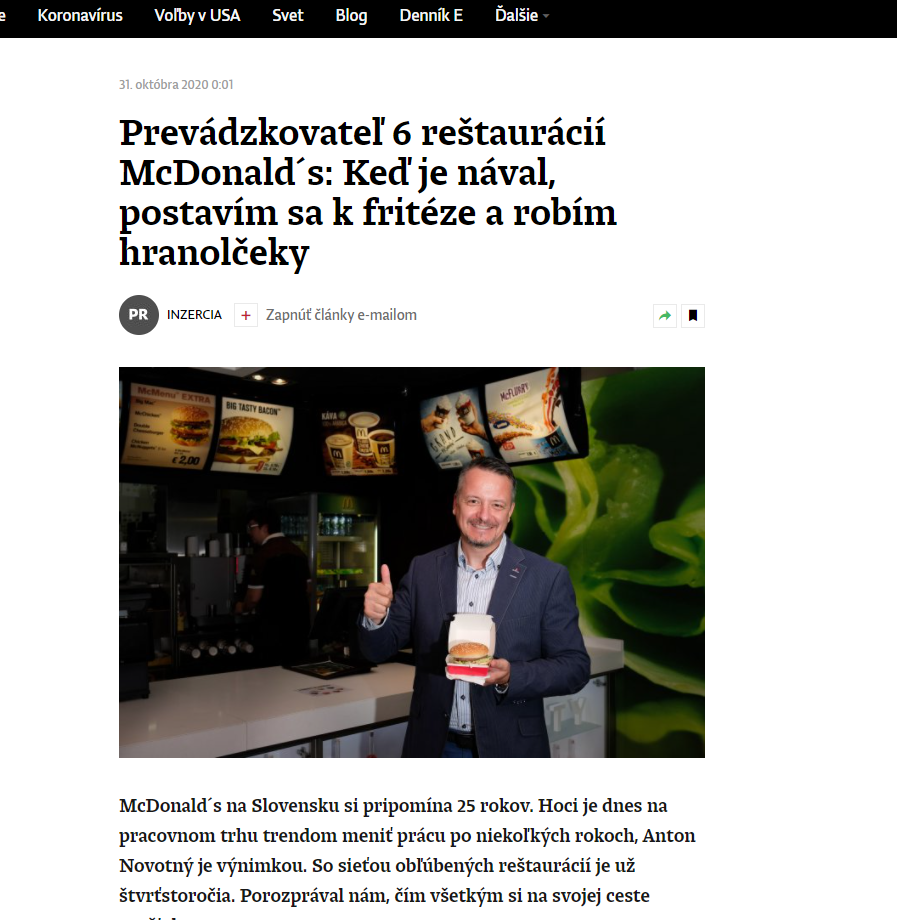 Komunikácia so zmyslom
9￼
Realizácia
Špeciálnu pozornosť sme venovali následne dňu narodenín. 

Z dôvodu bezpečnosti sme sa s médiami nestretli, no prekvapili sme ich originálnou donáškou – s klientom sme vytvorili McHappy Boxy s personalizovanou narodeninovou kartou. 

Zamestnancov spoločnosti sme na všetkých 35 prevádzkach pripravili narodeninový deň ako sa patrí – s výzdobou, tortou a darčekmi. Zároveň sme s dôrazom komunikovali, že McDonald’s v čase pandémie neprepustil žiadneho zamestnanca. 

Narodeninový deň zviditeľnili aj influenceri na svojich sociálnych sieťach.
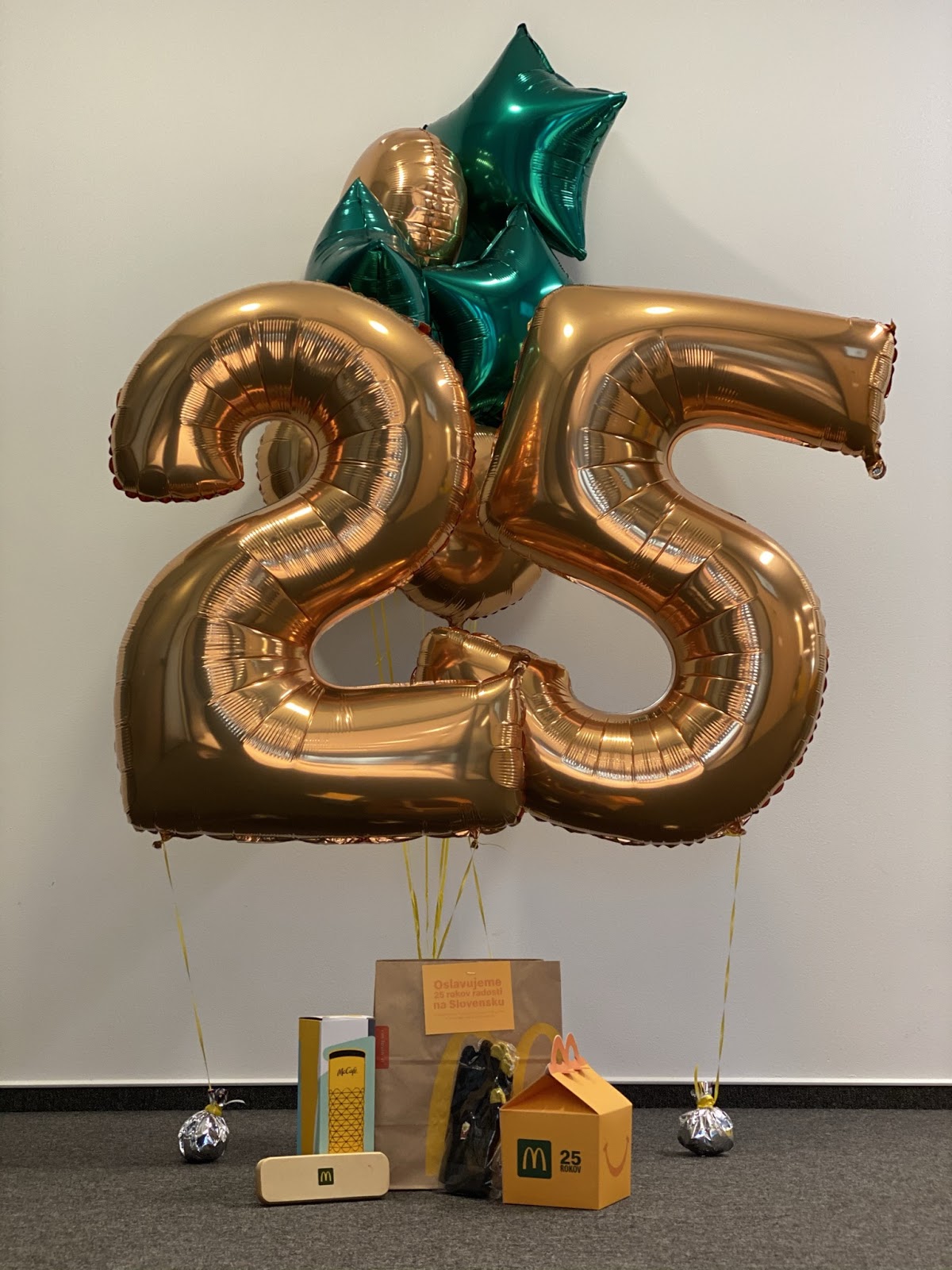 Komunikácia so zmyslom
10￼
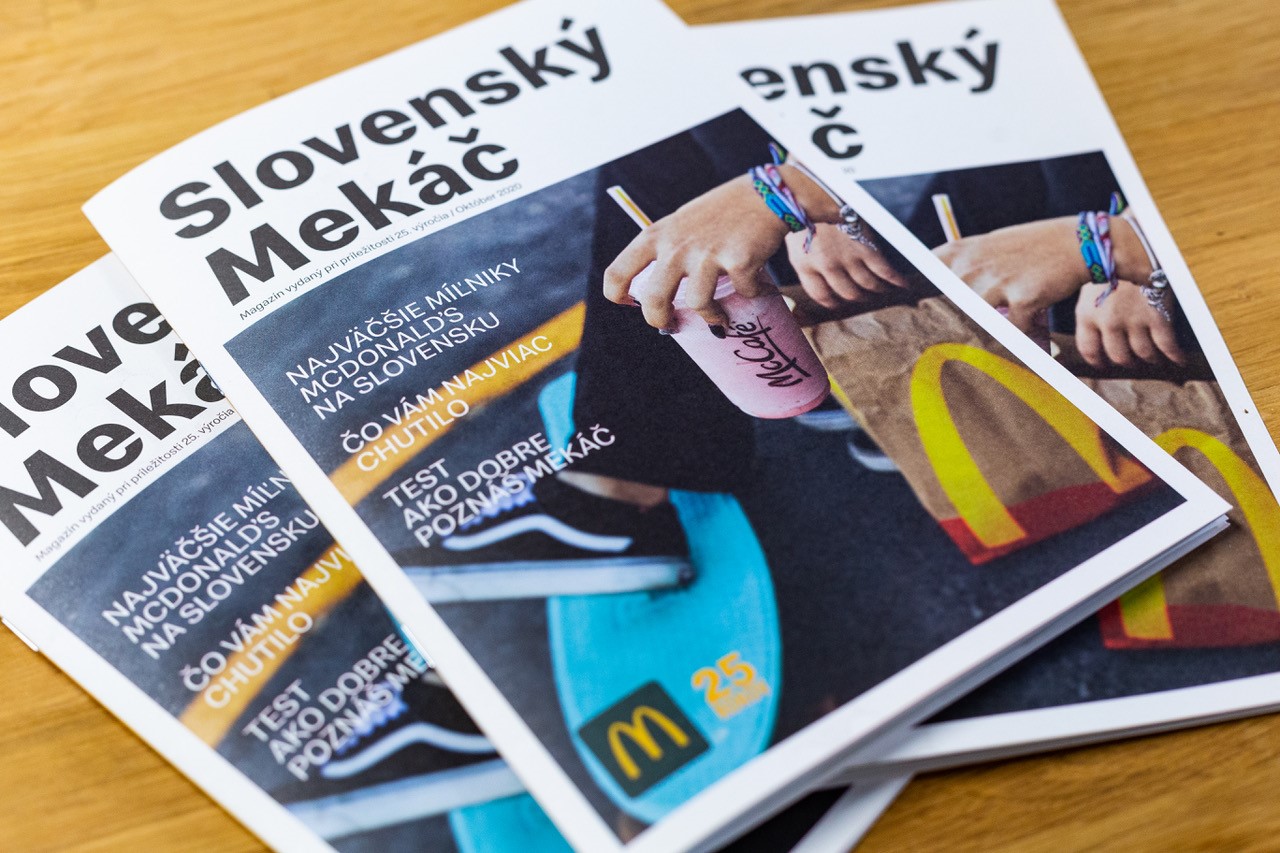 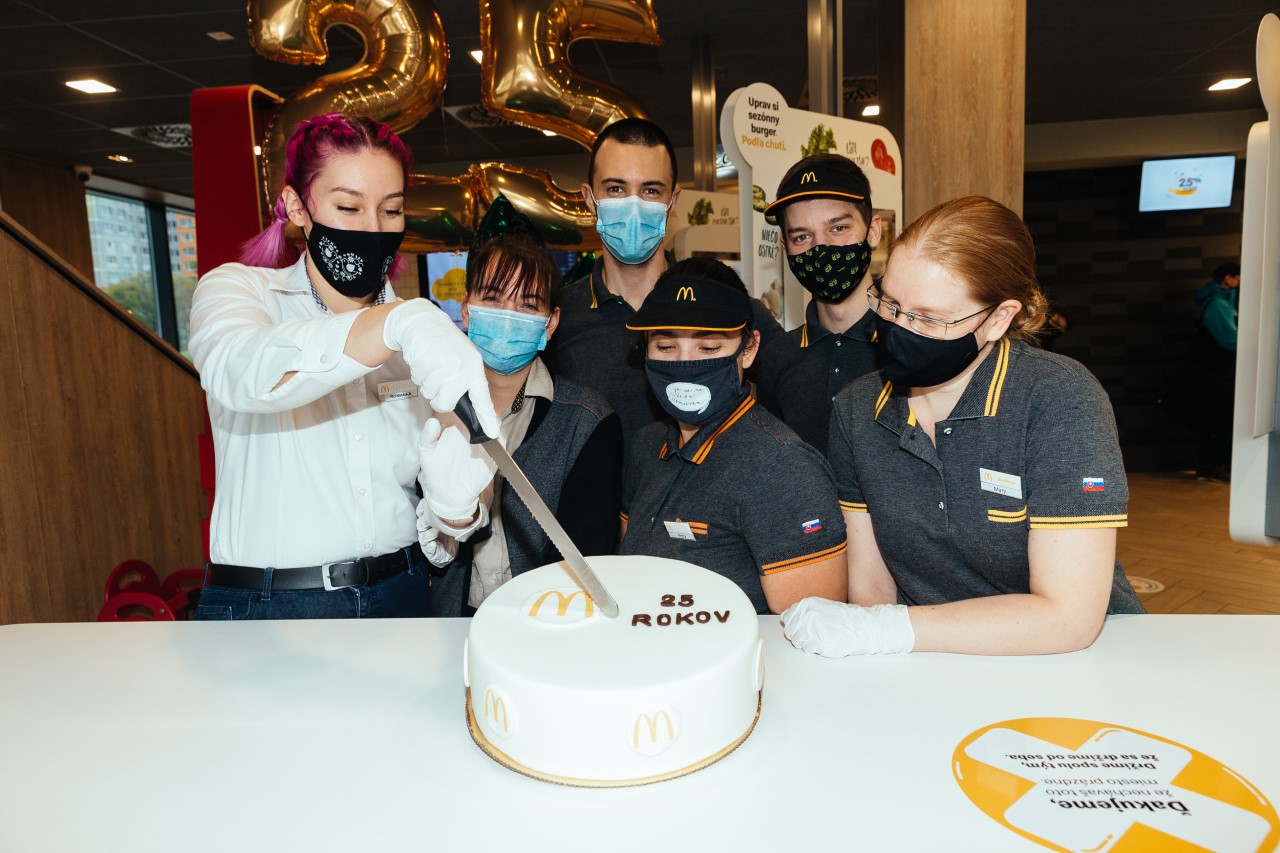 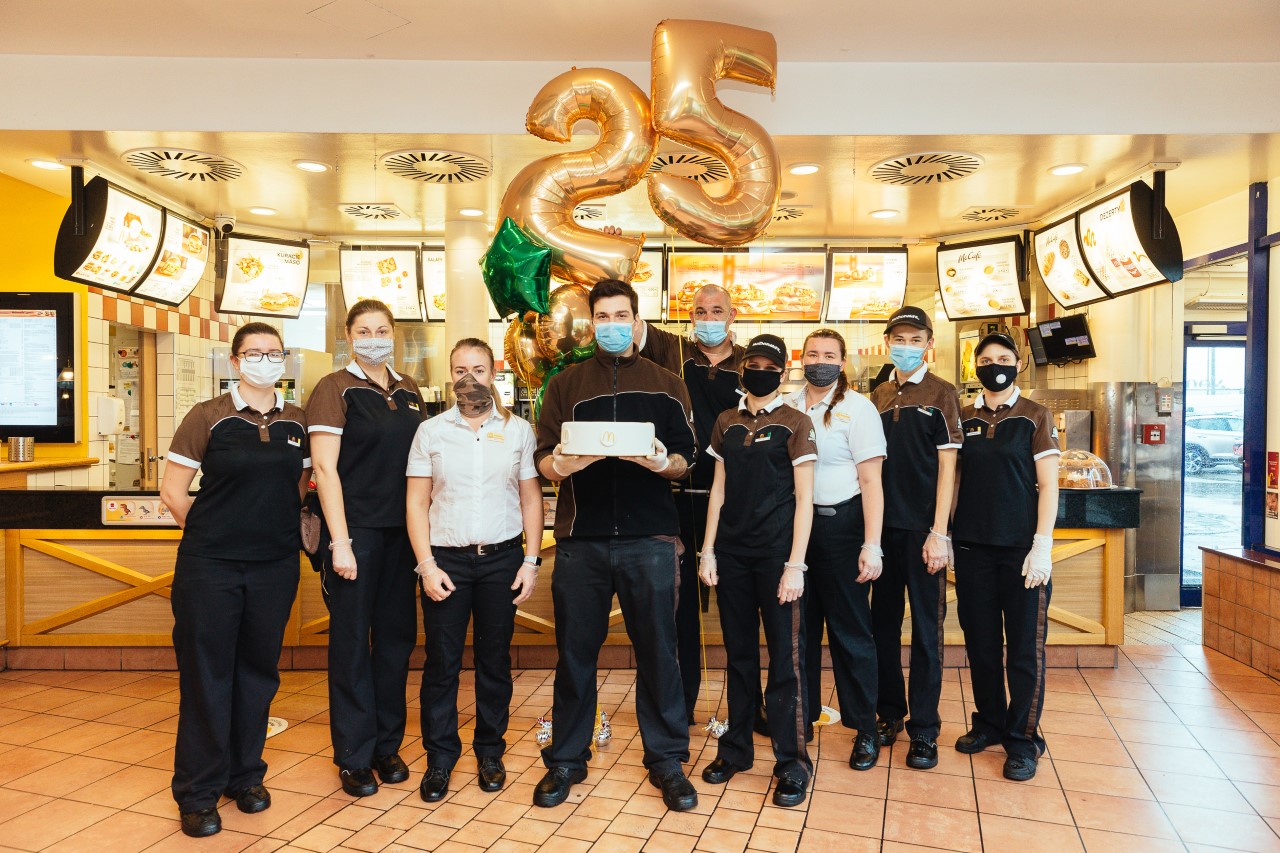 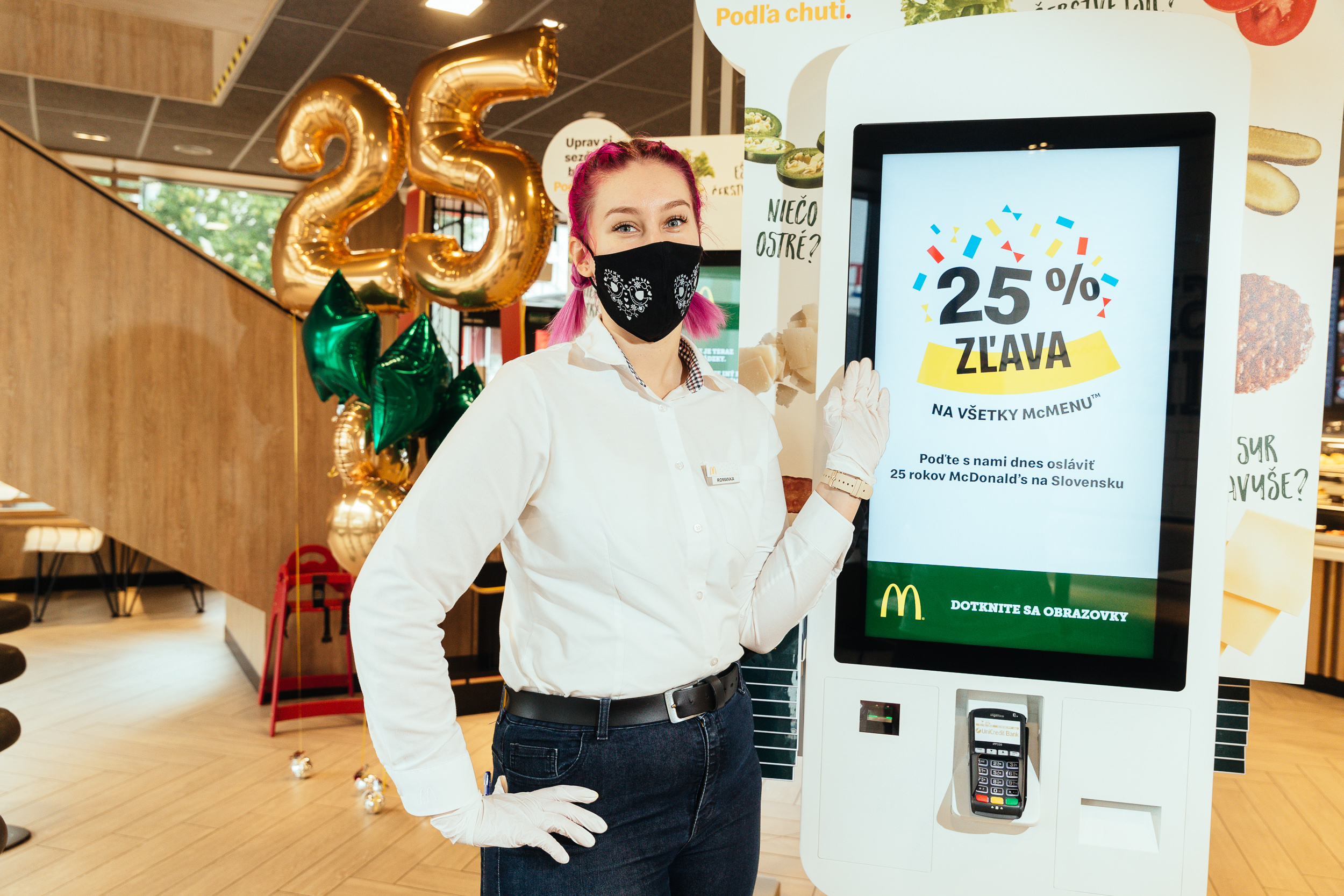 seesame.com
Komunikácia so zmyslom
11￼
Realizácia
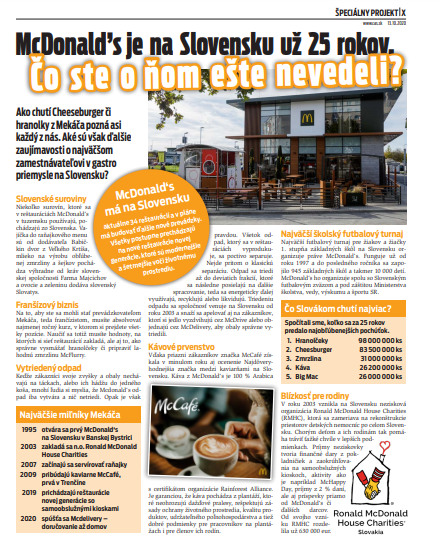 Následne sme komunikovali rozsiahle materiály a magazín, ktoré zhrnuli 25 rokov pôsobenia dobrého suseda. Kvalitný obsah, vytvorený na mieru pre jednotlivé médiá, zarezonoval.
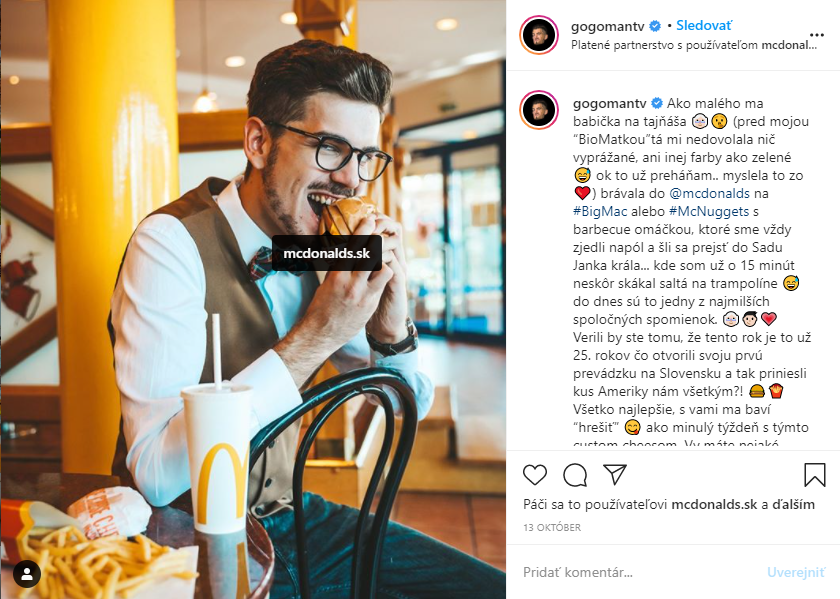 Komunikácia so zmyslom
12￼
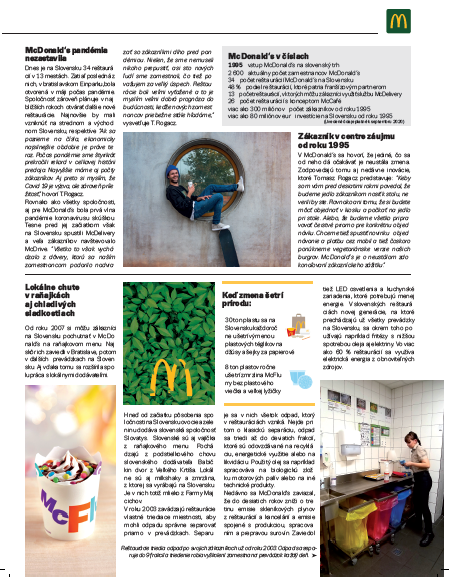 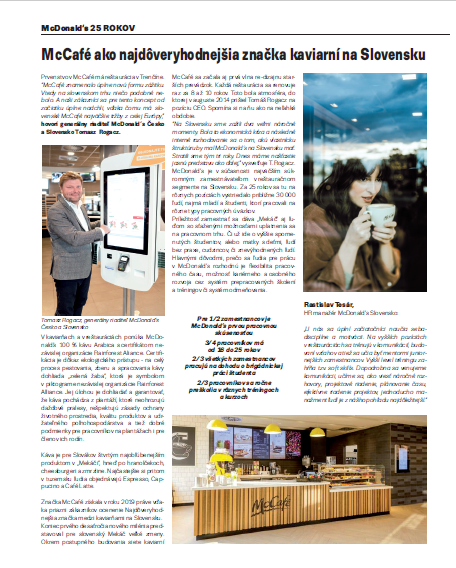 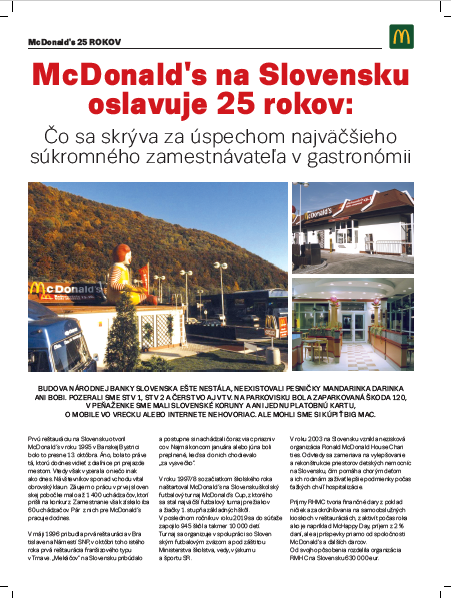 seesame.com
Komunikácia so zmyslom
13￼
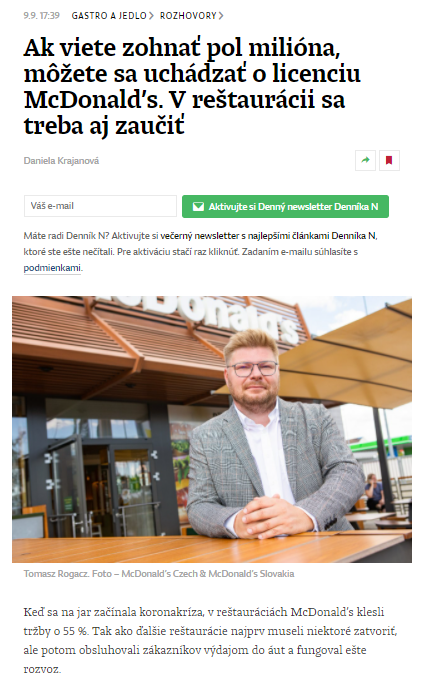 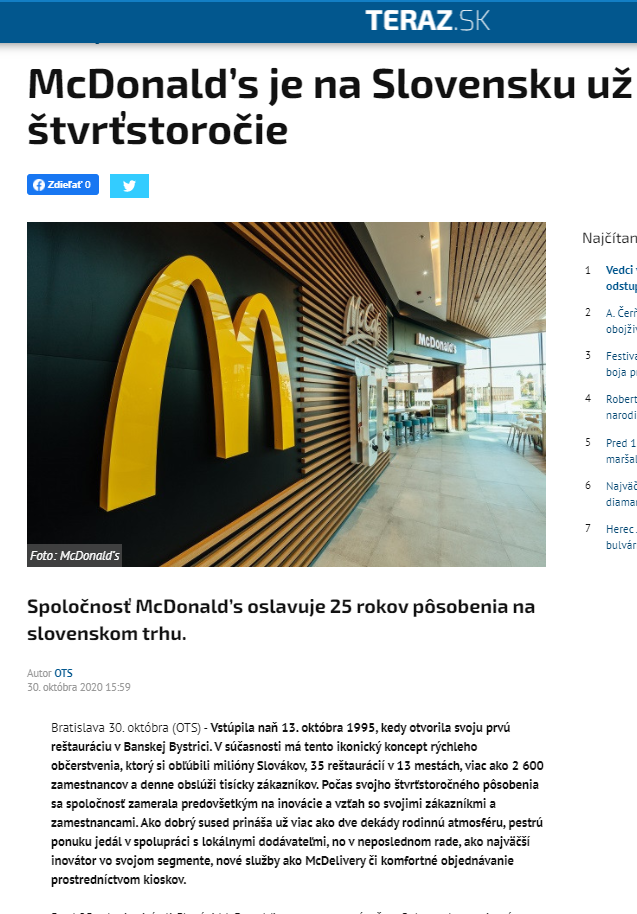 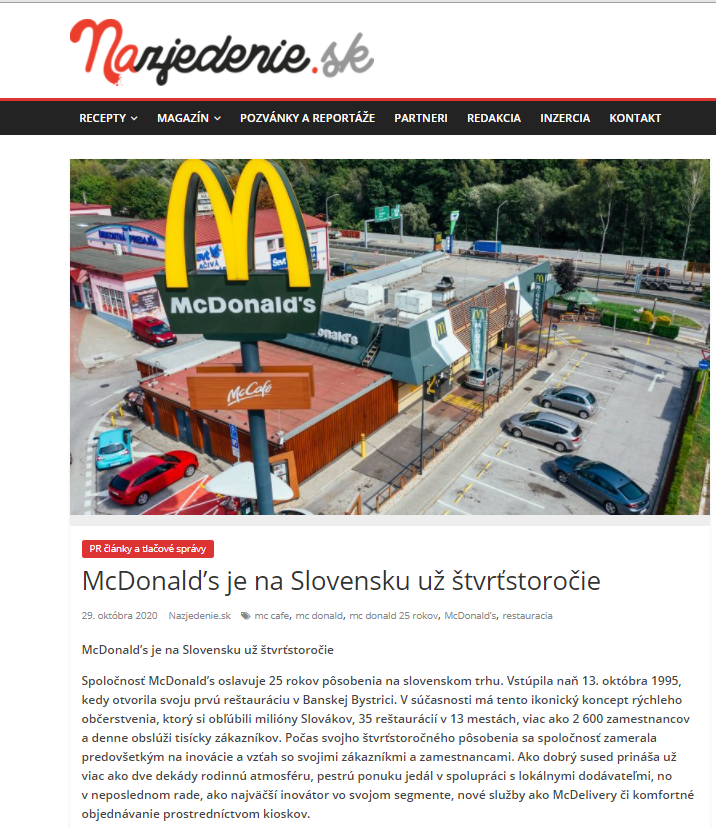 seesame.com
Komunikácia so zmyslom
14￼
Výsledky
seesame.com
Komunikácia so zmyslom
15￼
Výsledky
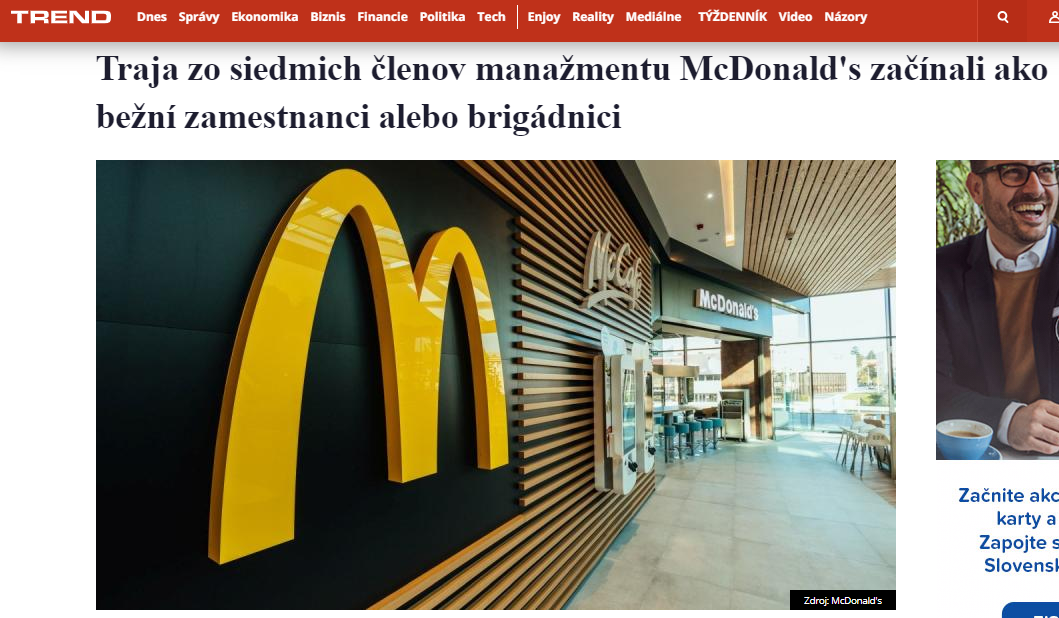 Spoločnosť McDonald’s aj napriek náročnej situácii a obmedzeniam úspešne predstavila svojich 25 rokov pôsobenia na trhu. Posilnila svoju pozíciu inovátora v oblasti gastrobiznisu a top zamestnávateľa v krajine. Kampaň sa stretla iba s pozitívnym ohlasom, ktorý zasiahol celé Slovensko –  získala reach v podobe 6 390 600, čím splnila svoj cieľ. 

Kampaň zarezonovala vo všetkých kľúčových médiách, získala AVE vo výške 46 176 € a v médiách sme sa objavila 57-krát. V rámci internej komunikácie sme úspešne odkomunikovali míľnik v čase pandémie.
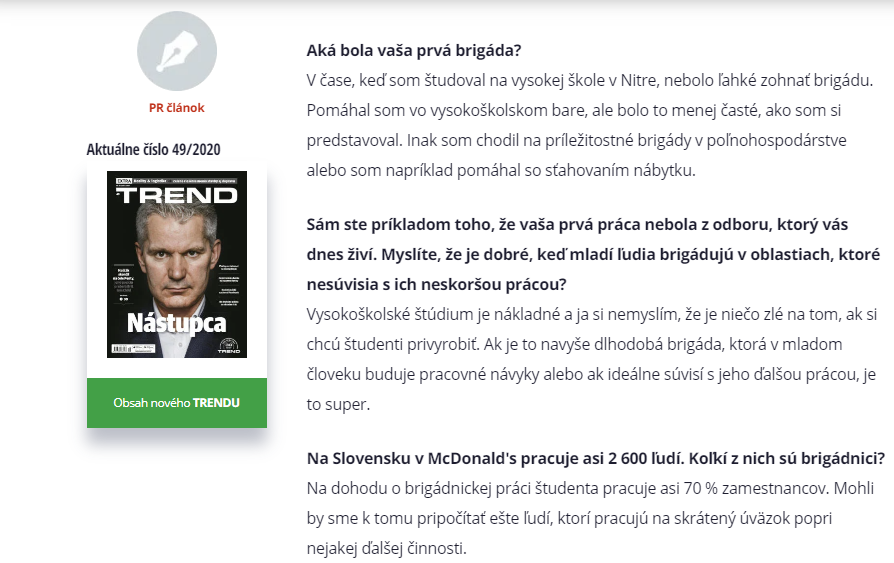 Komunikácia so zmyslom
16￼
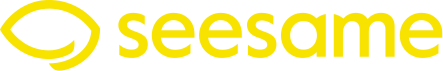 Mlynské Nivy 48821 09 Bratislava, SlovakiaT	+421 2 4342 2978E	seesame@seesame.com
seesame.com